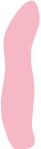 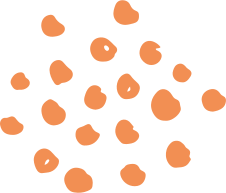 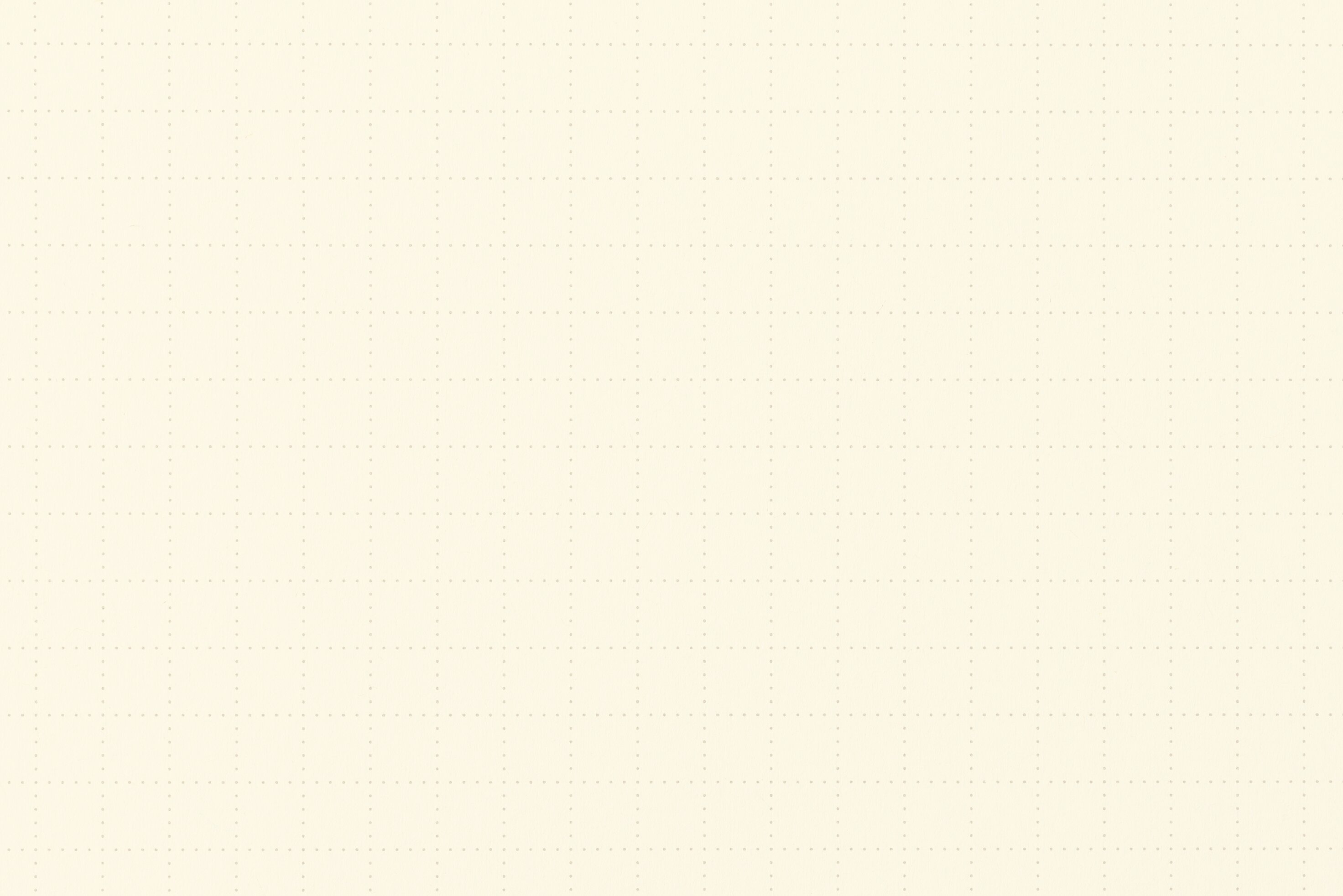 CHÀO MỪNG CÁC EM ĐẾN VỚI BÀI HỌC NGÀY HÔM NAY!
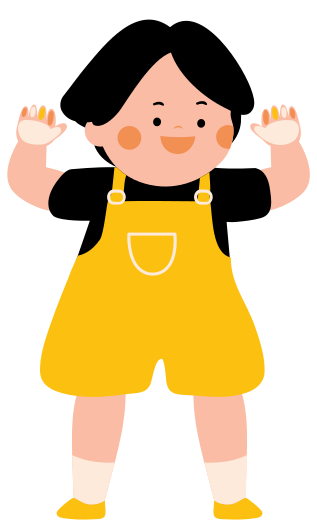 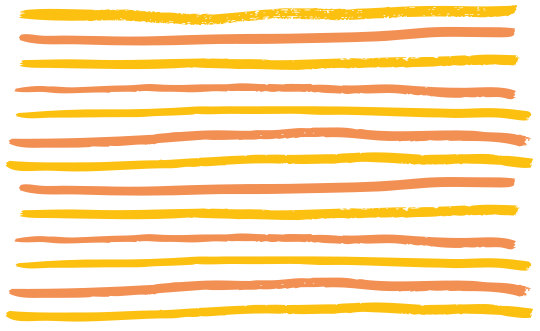 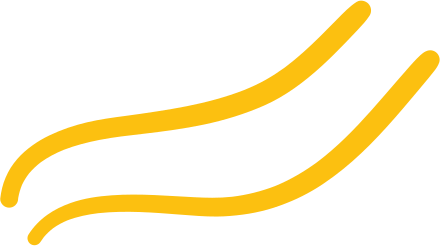 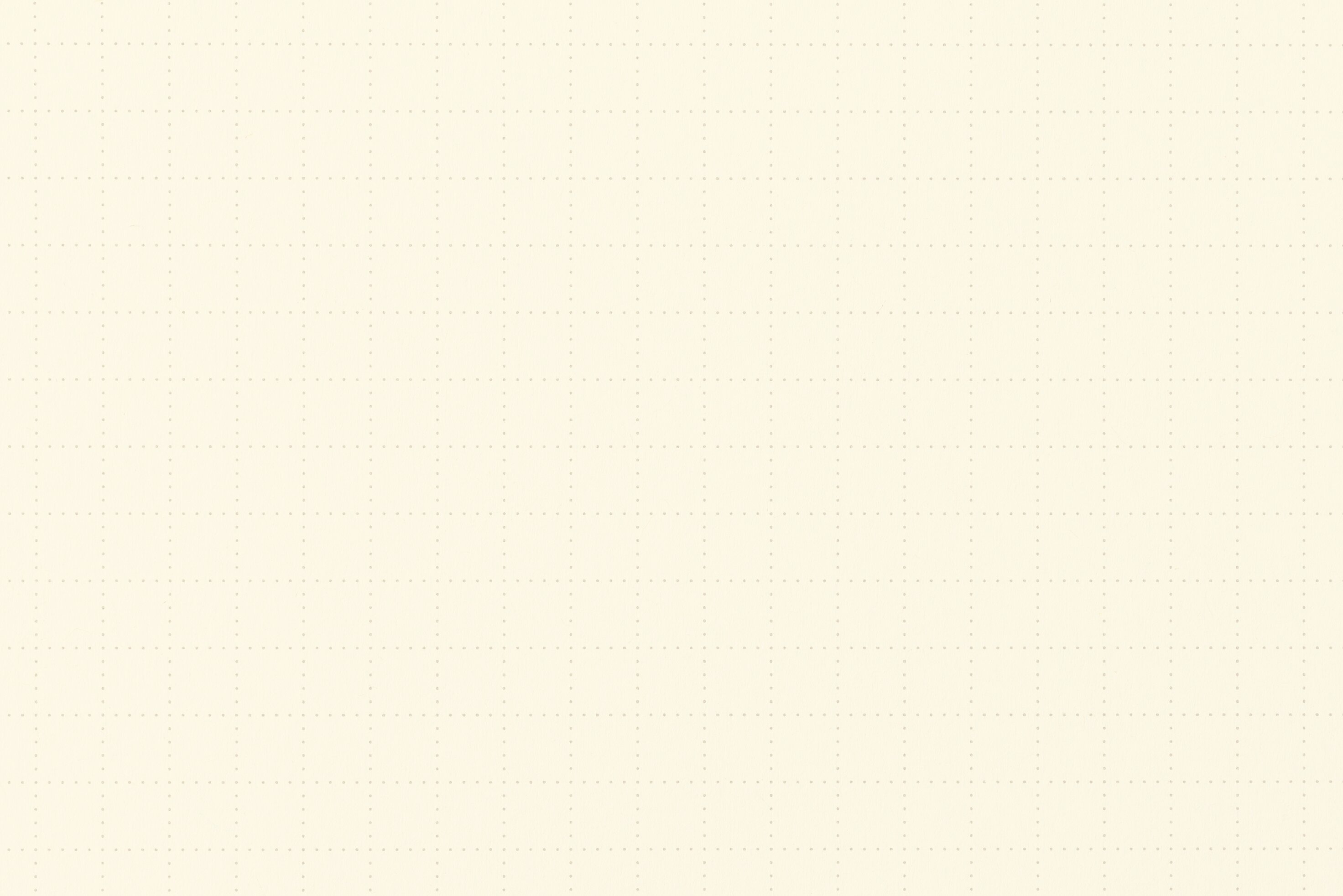 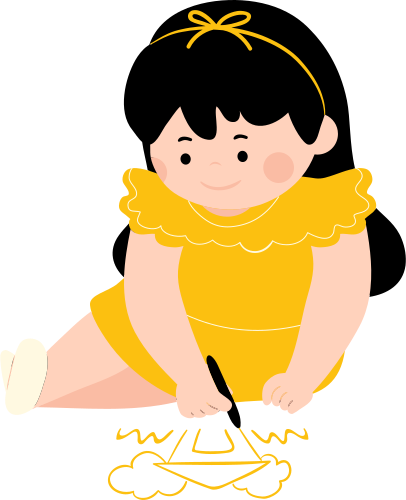 BÀI 26
Luyện nói và nghe
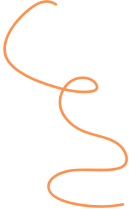 KỂ CHUYỆN AI CŨNG CÓ ÍCH
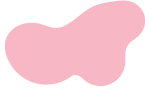 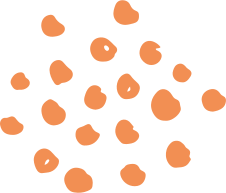 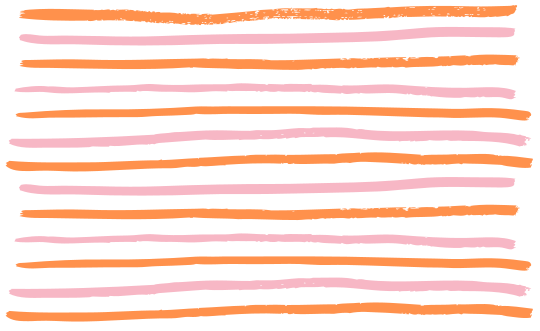 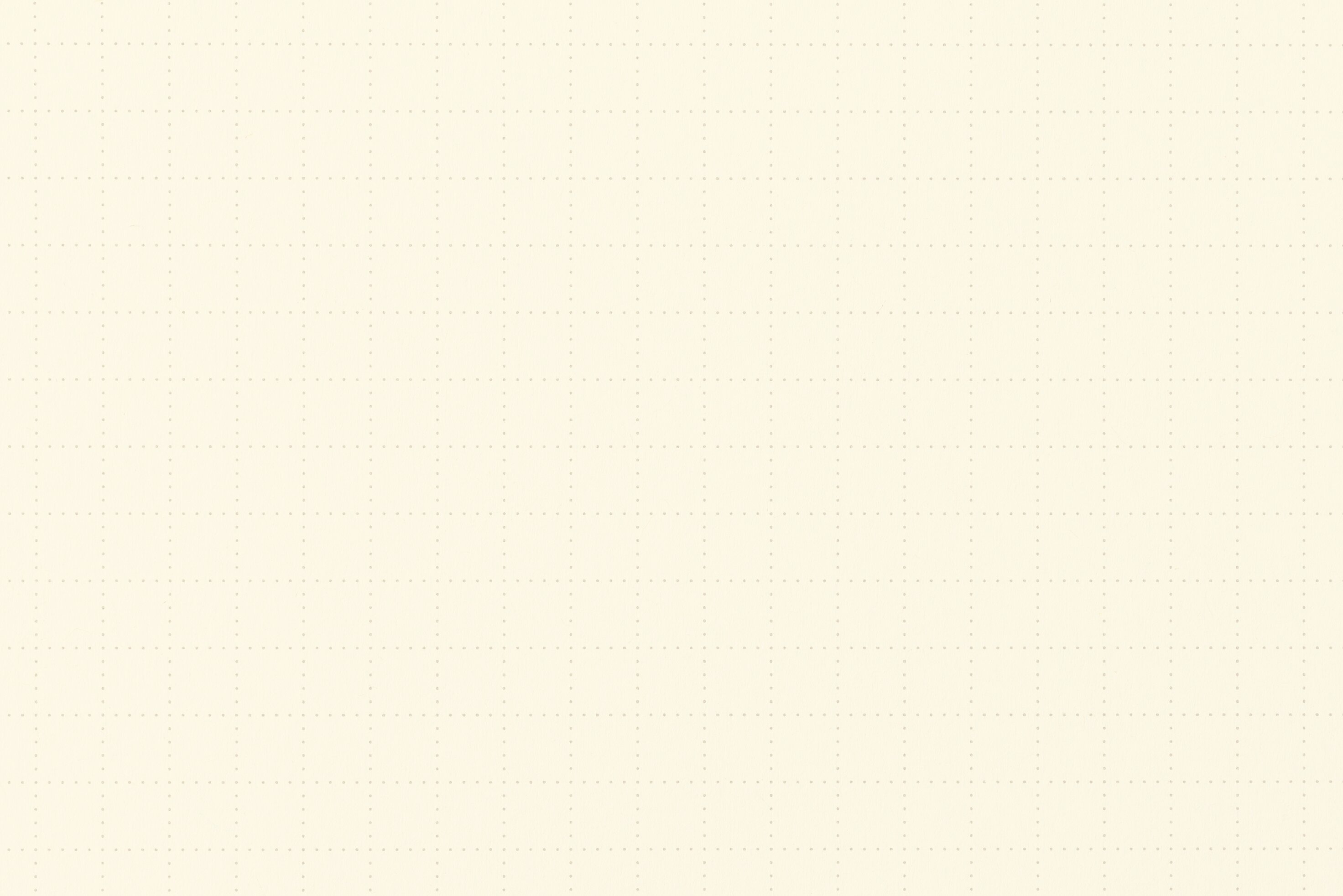 1. Dựa vào tranh, kể lại từng đoạn của câu chuyện Ai cũng có ích:
- Quan sát từng bức tranh và trả lời câu hỏi:
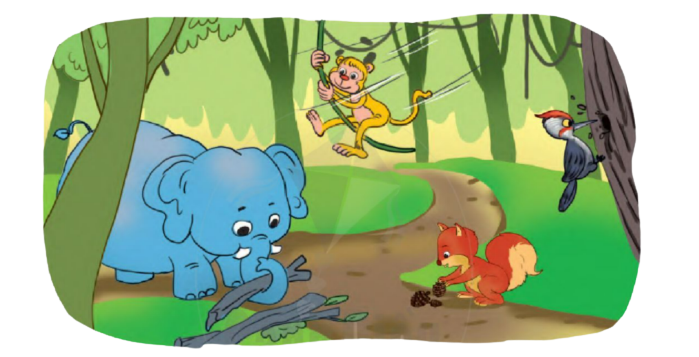 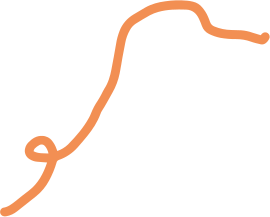 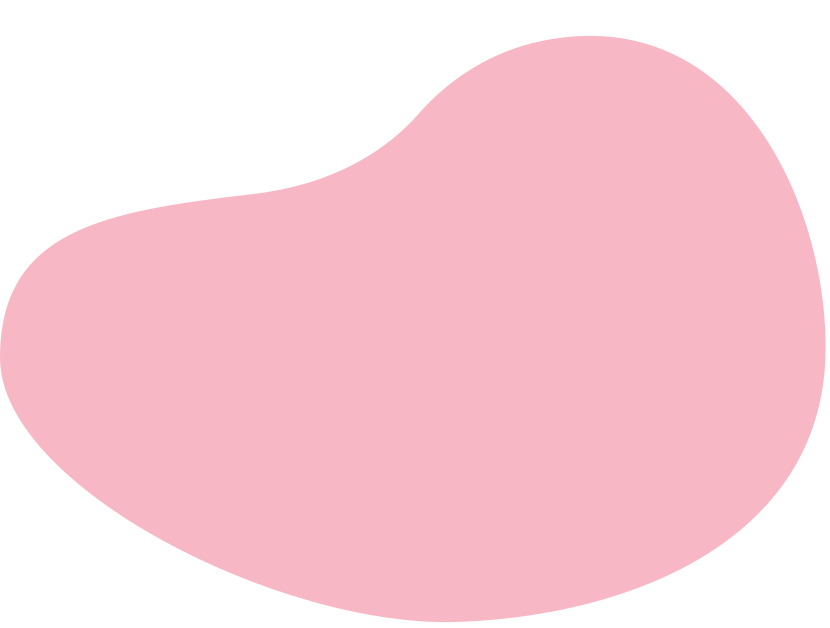 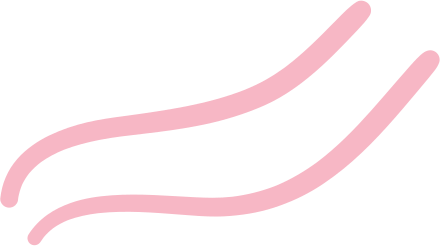 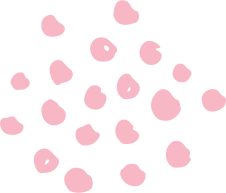 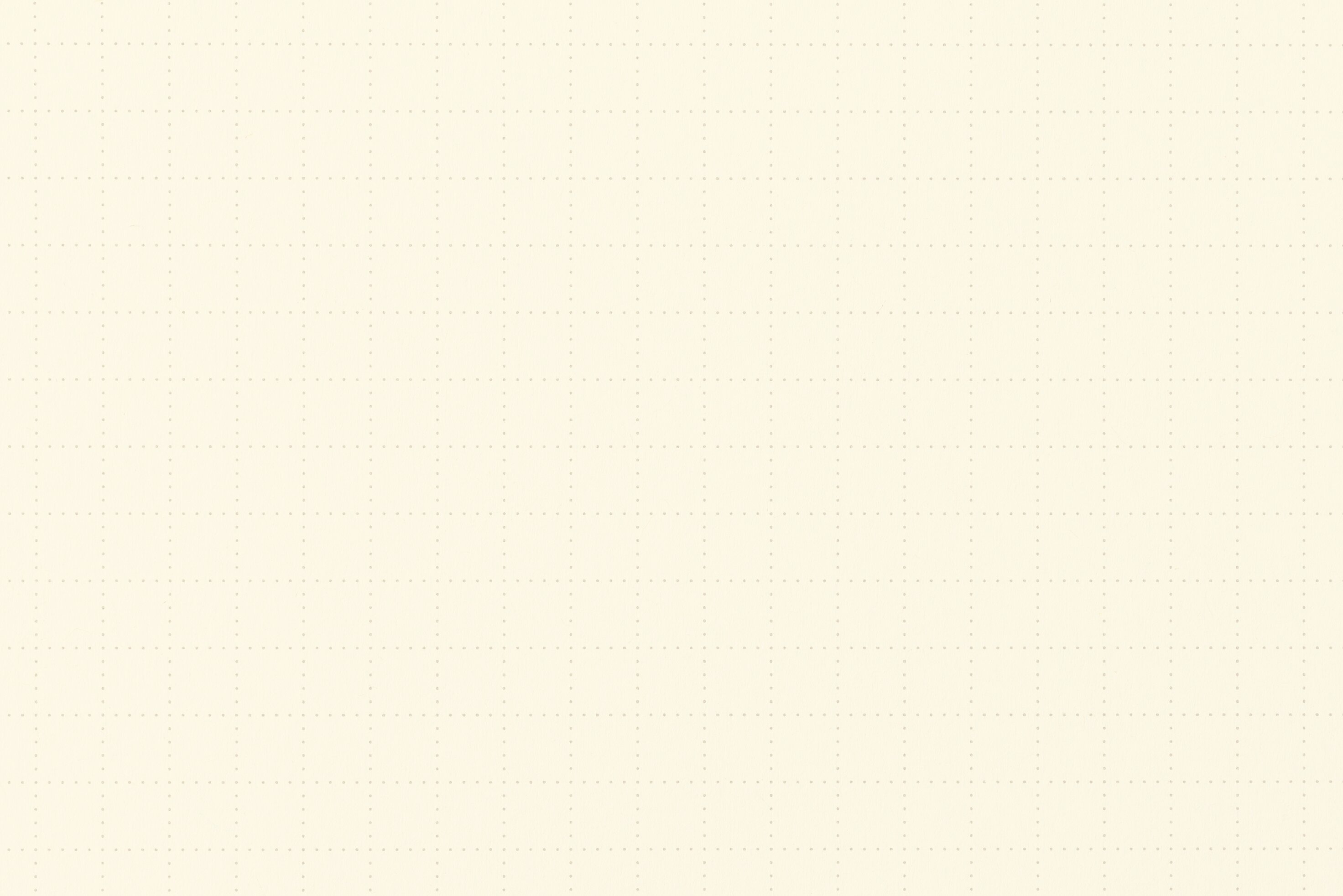 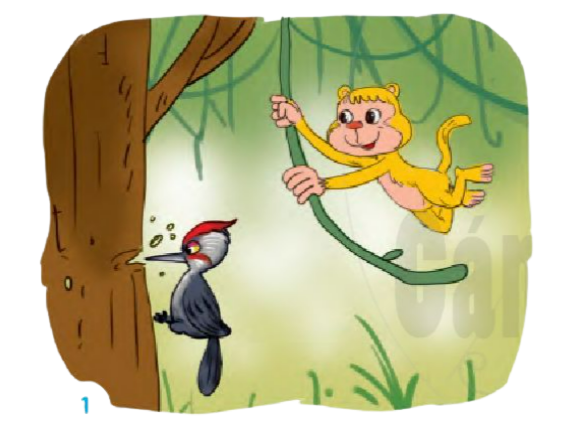 Hằng ngày, chim gõ kiến và khỉ làm gì?
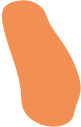 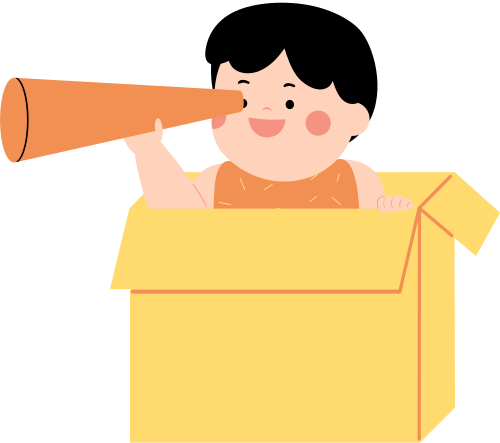 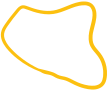 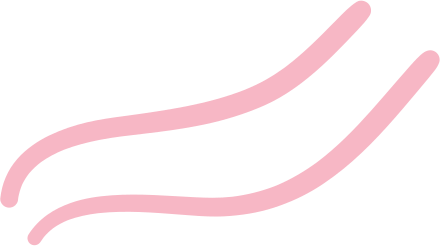 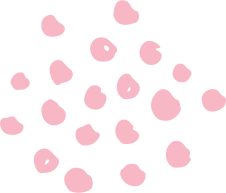 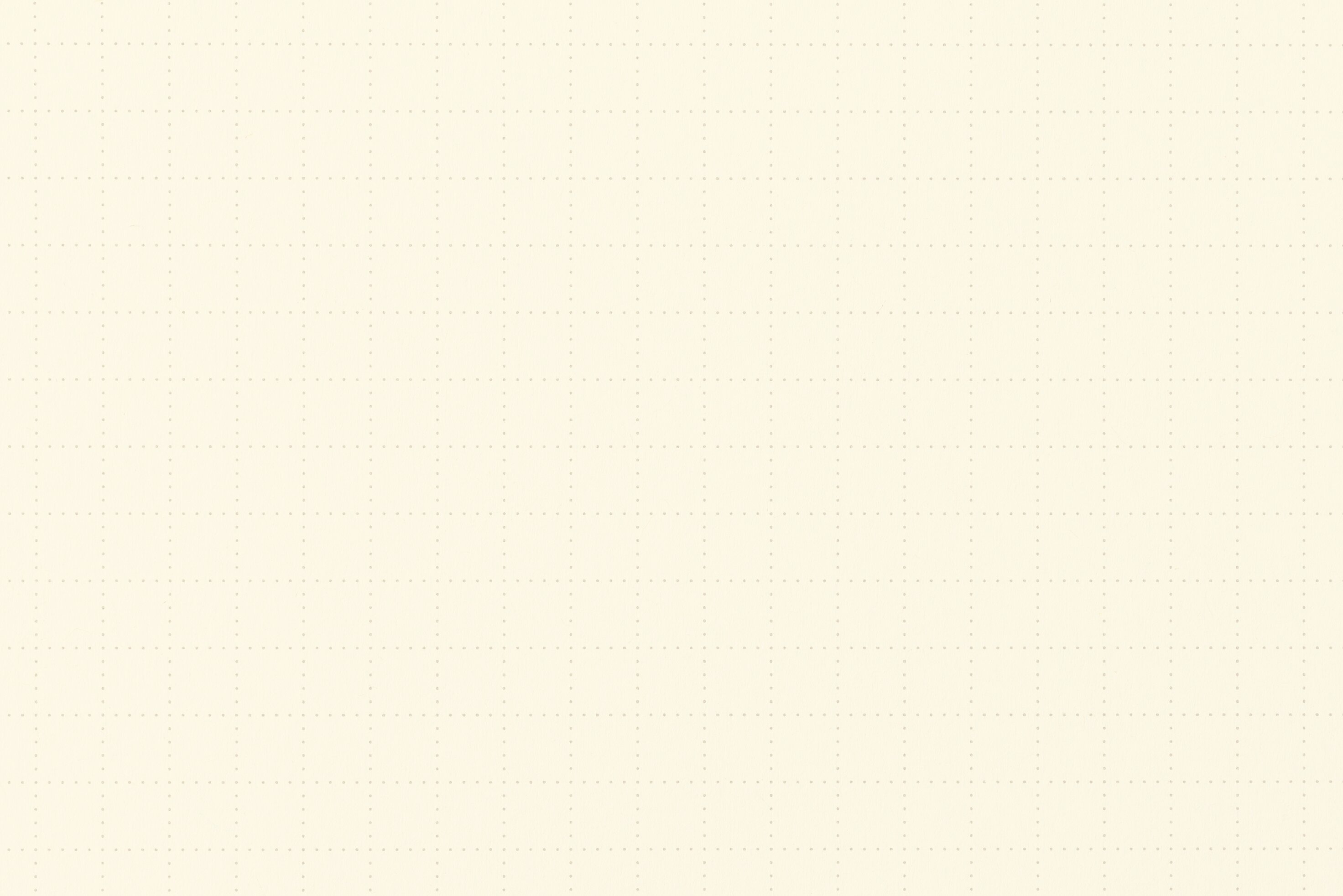 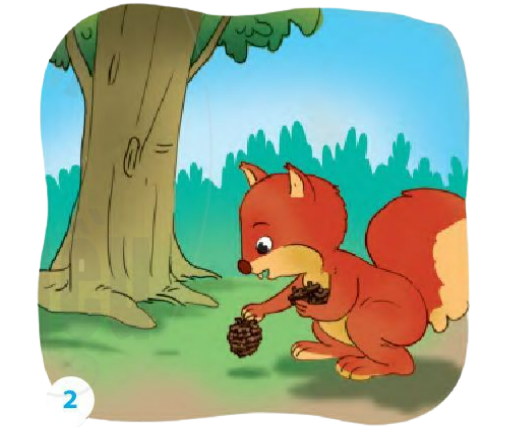 Sóc vùi hạt thông xuống đất làm gì?
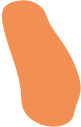 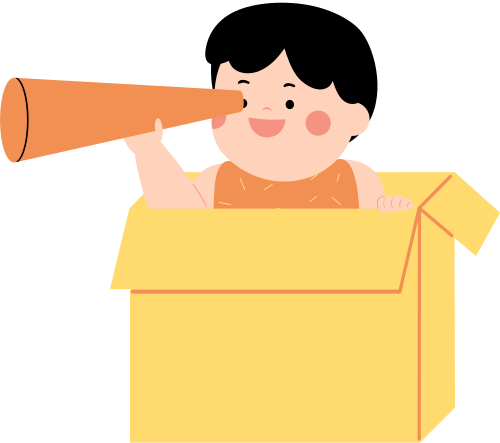 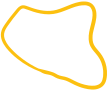 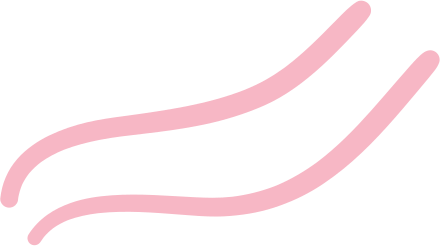 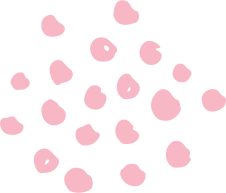 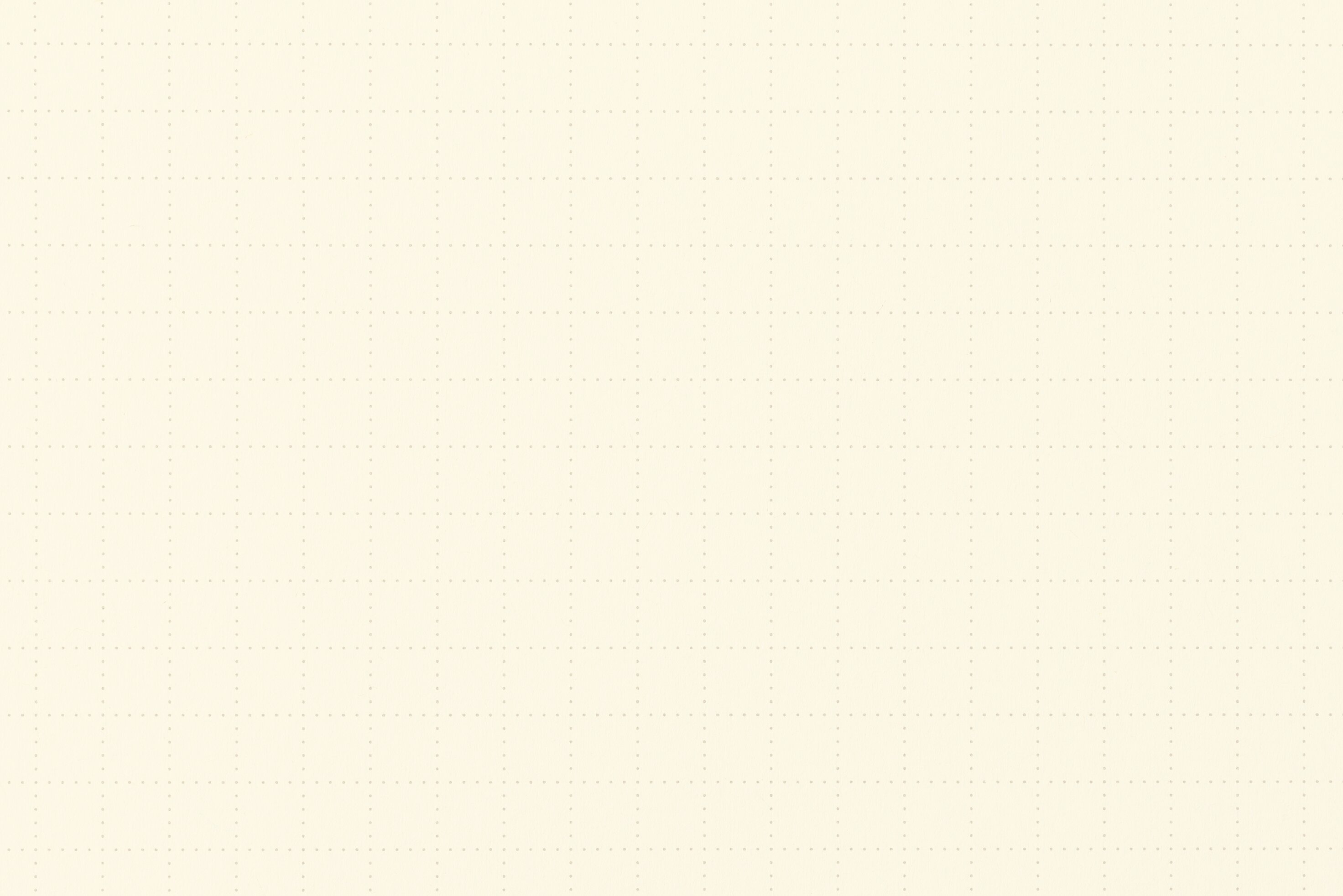 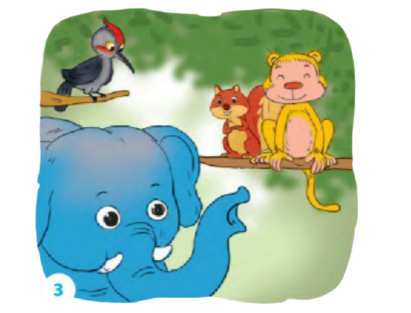 Voi con phát hiện ra điều gì thú vị?
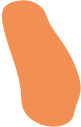 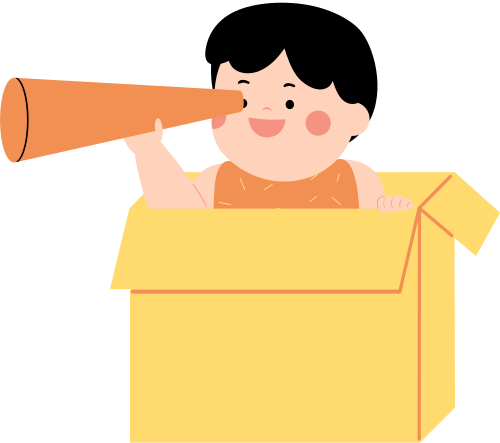 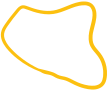 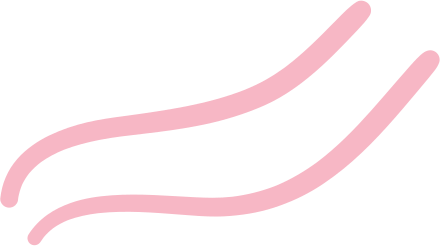 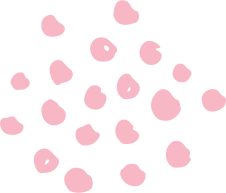 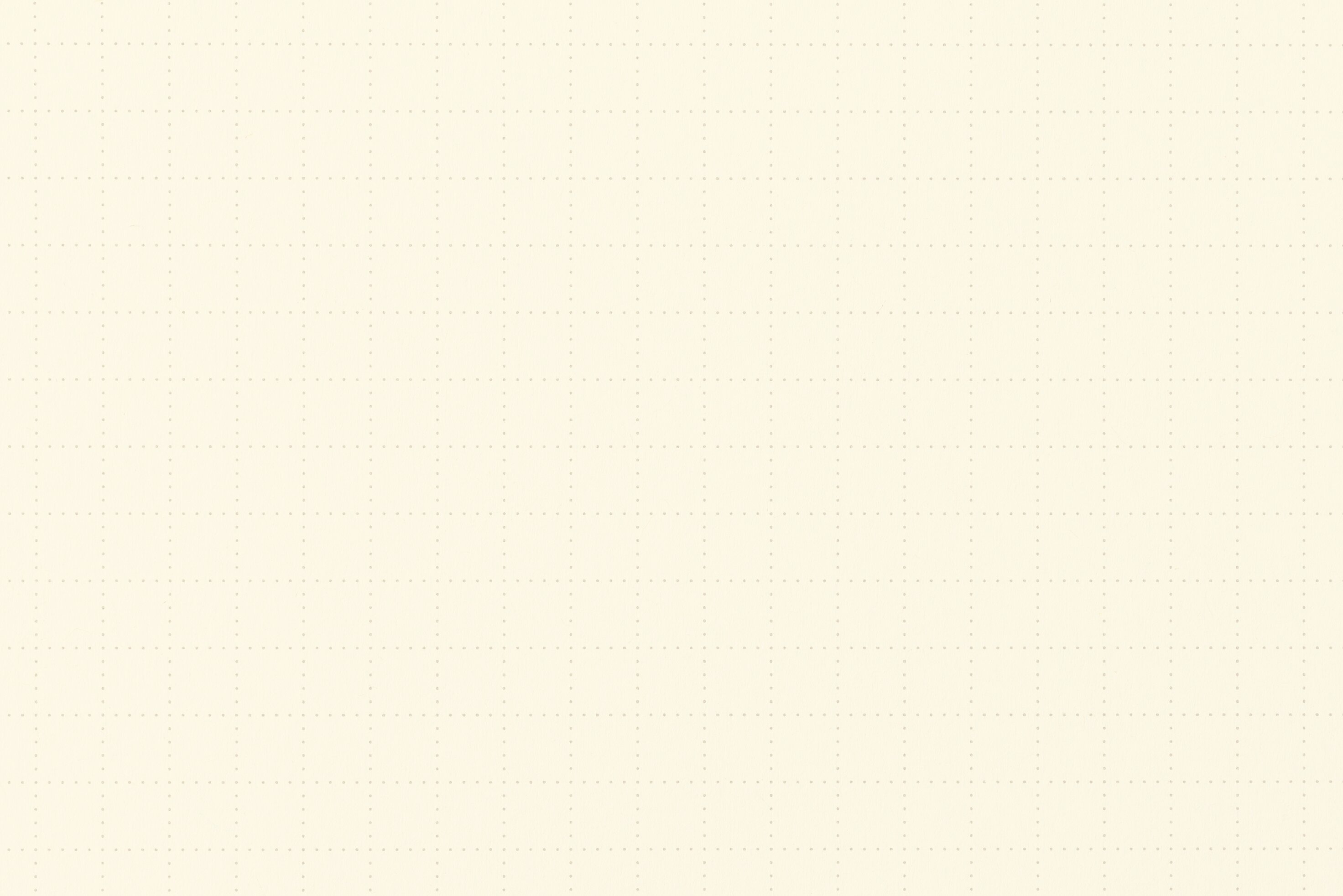 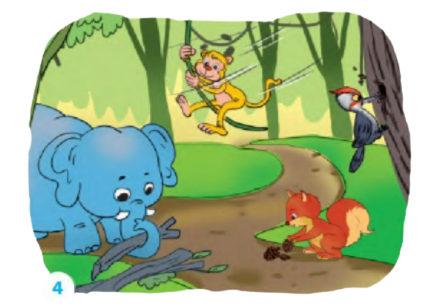 Từ đó, voi con làm gì để cùng các bạn trồng cây?
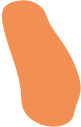 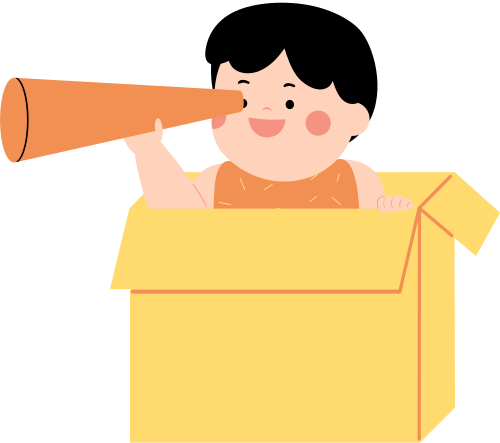 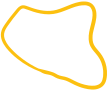 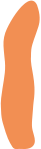 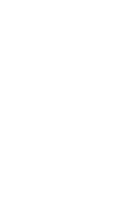 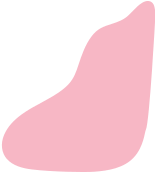 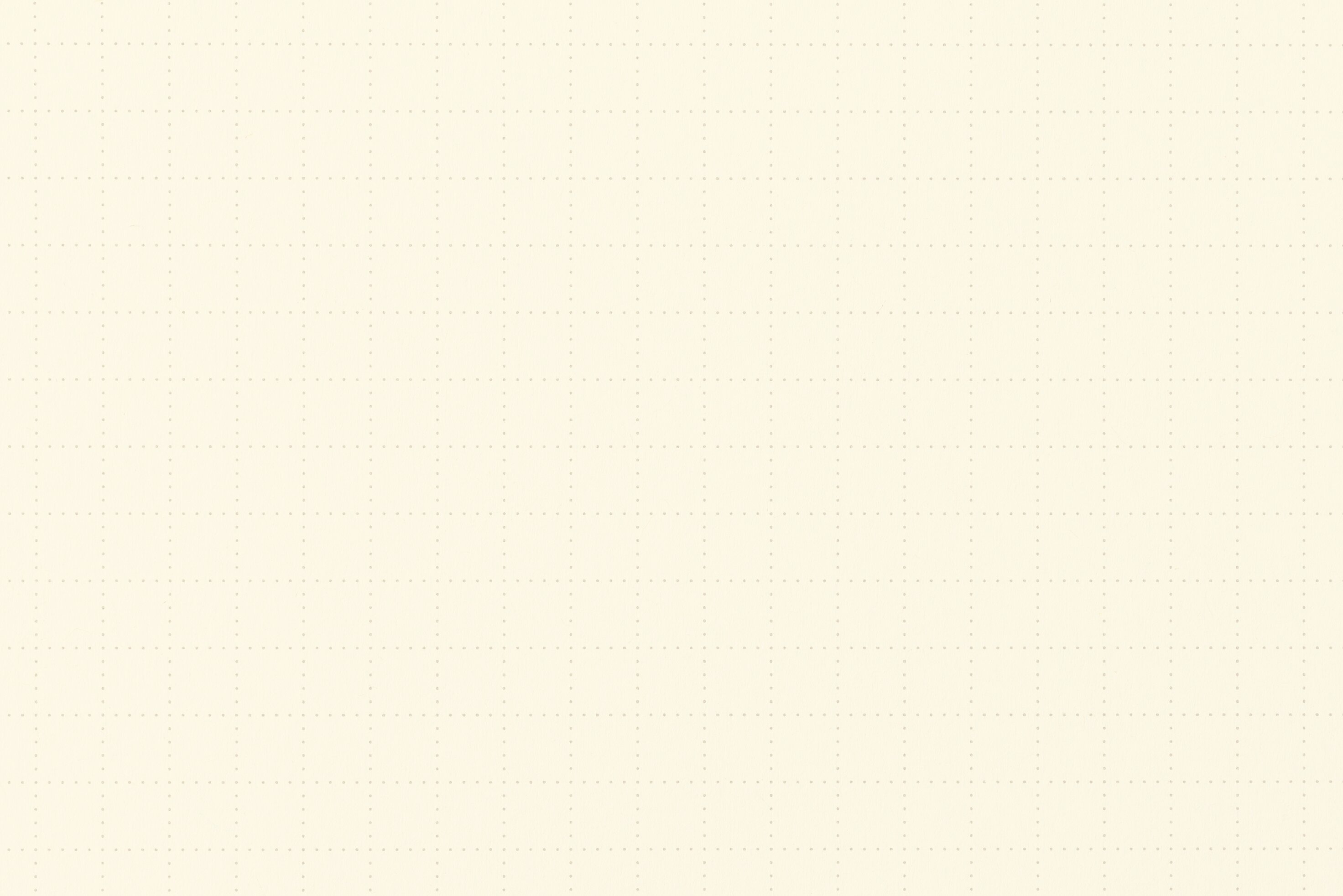 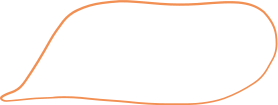 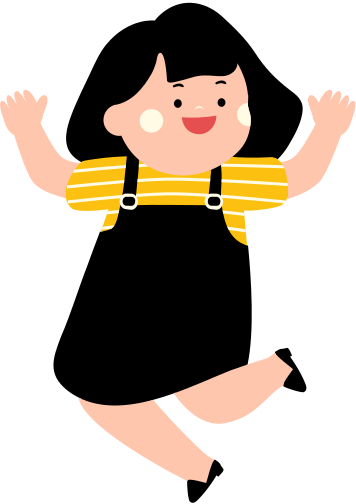 KỂ CHUYỆN THEO NHÓM
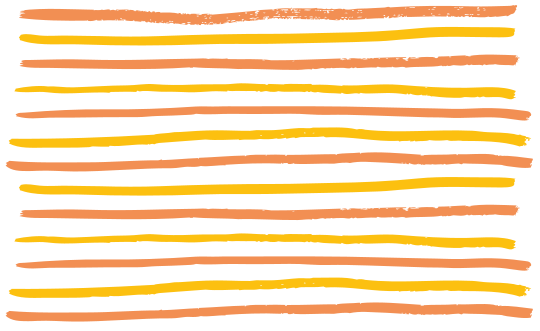 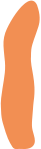 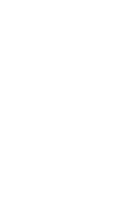 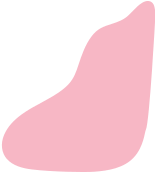 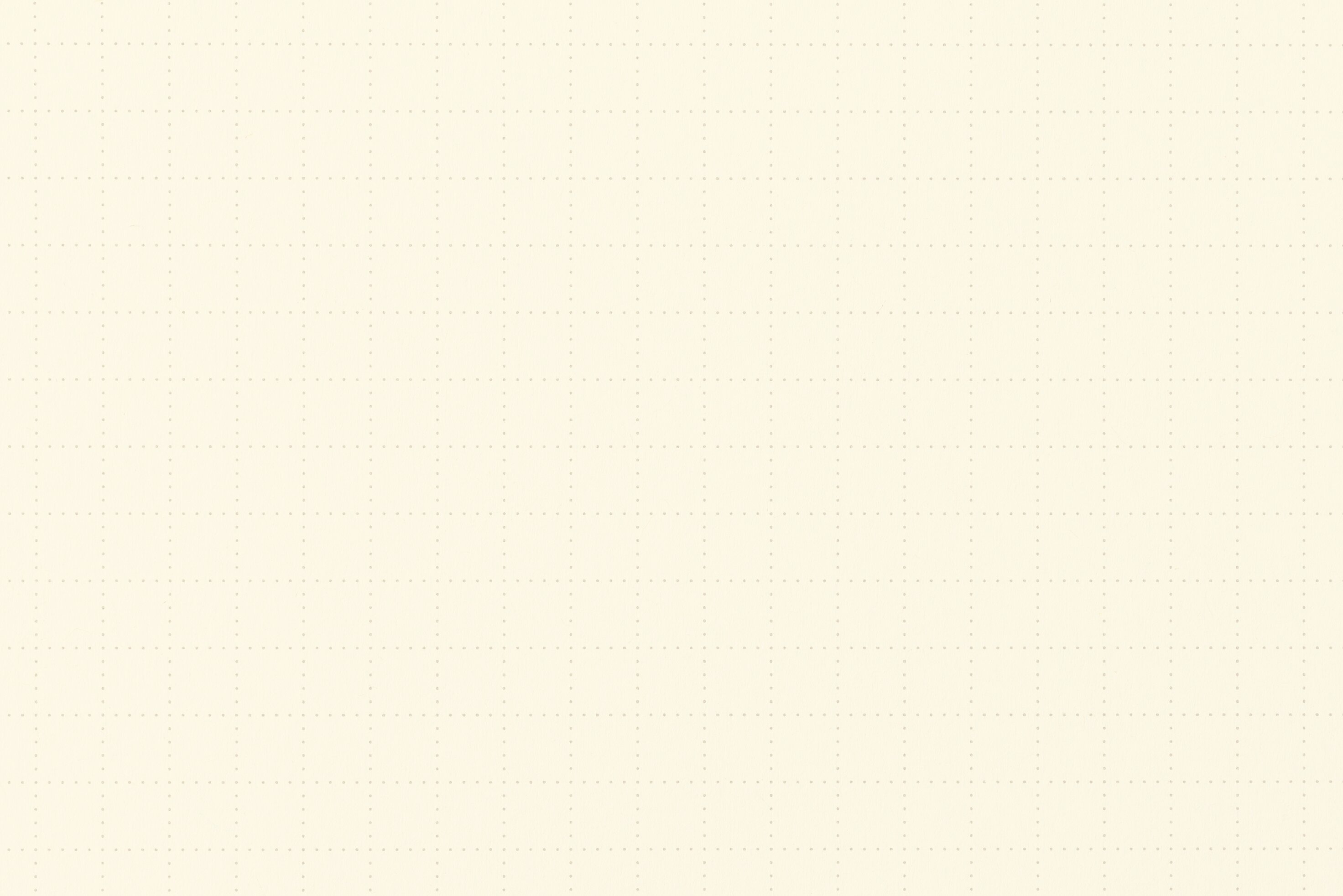 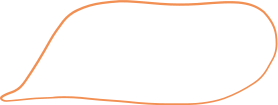 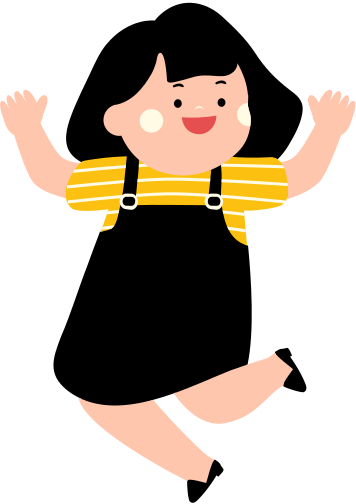 KỂ CHUYỆN TRƯỚC LỚP
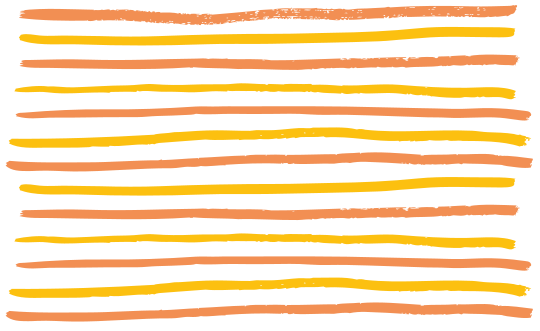 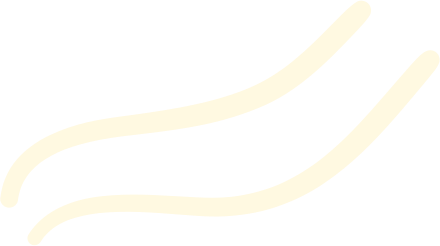 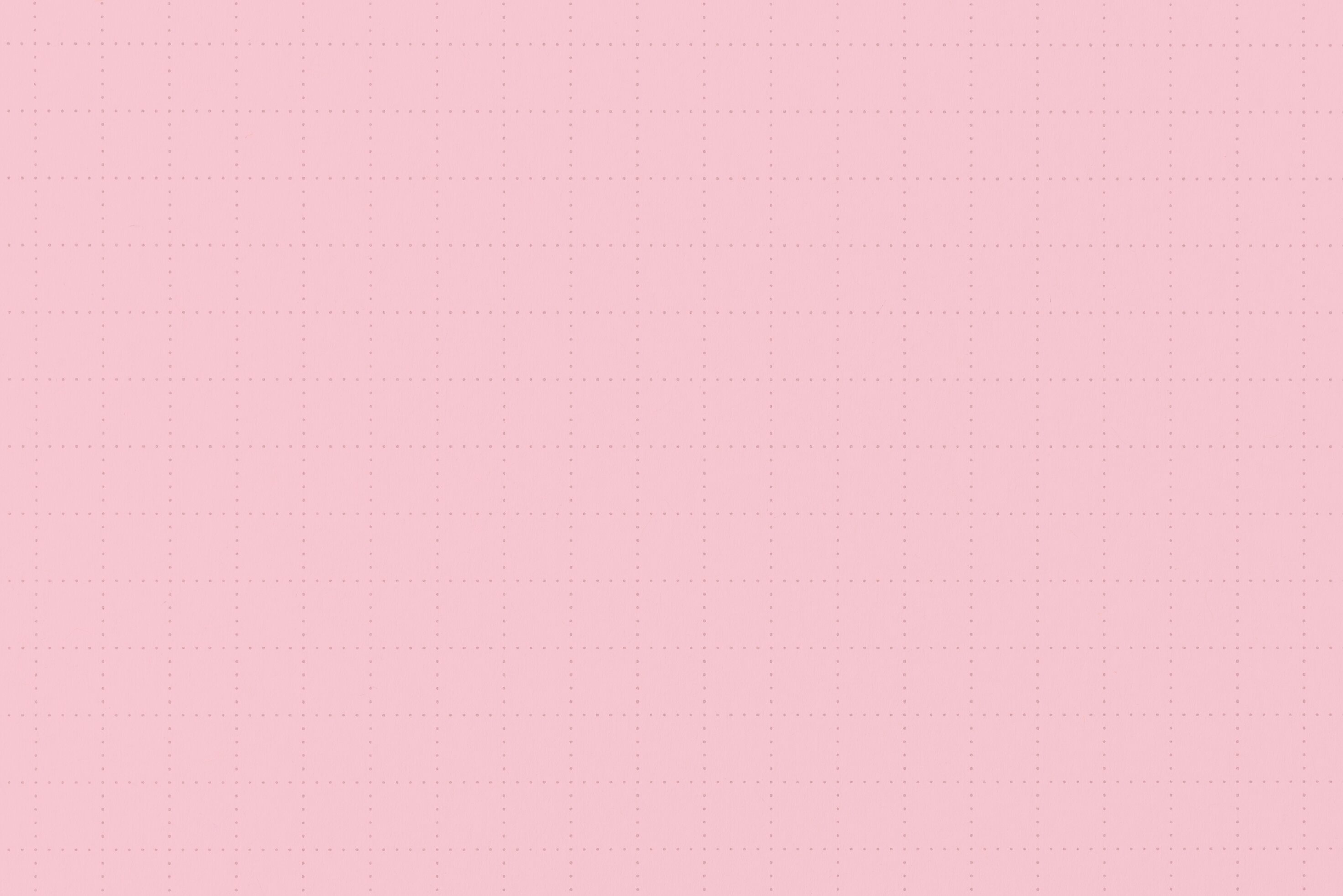 BÌNH CHỌN
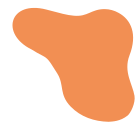 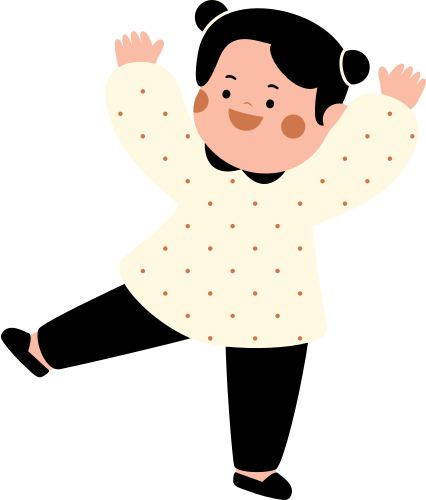 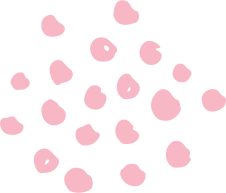 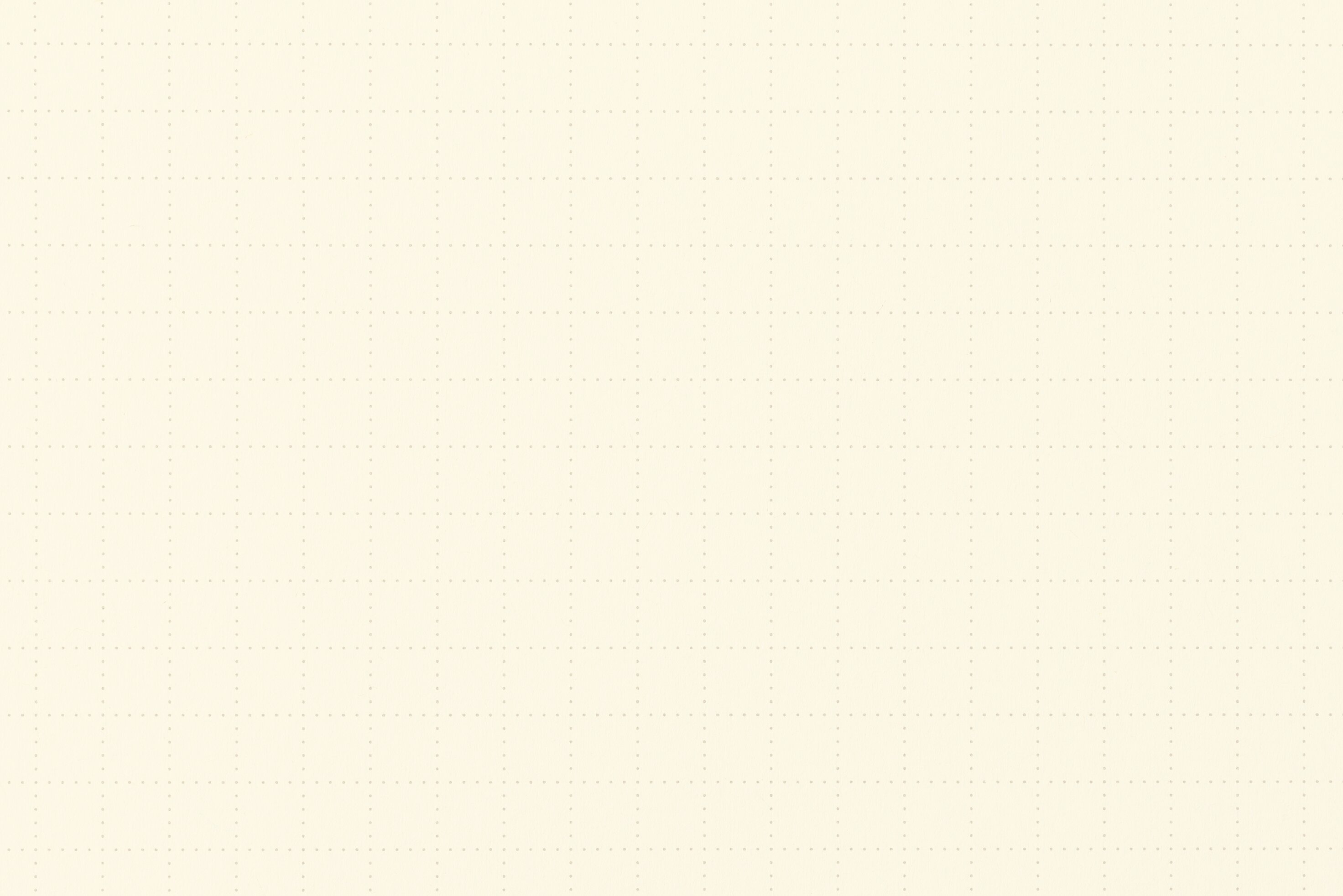 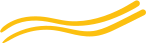 CỦNG CỐ, DẶN DÒ
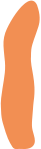 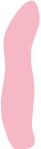 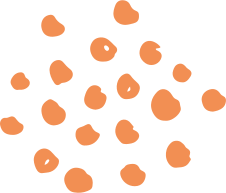 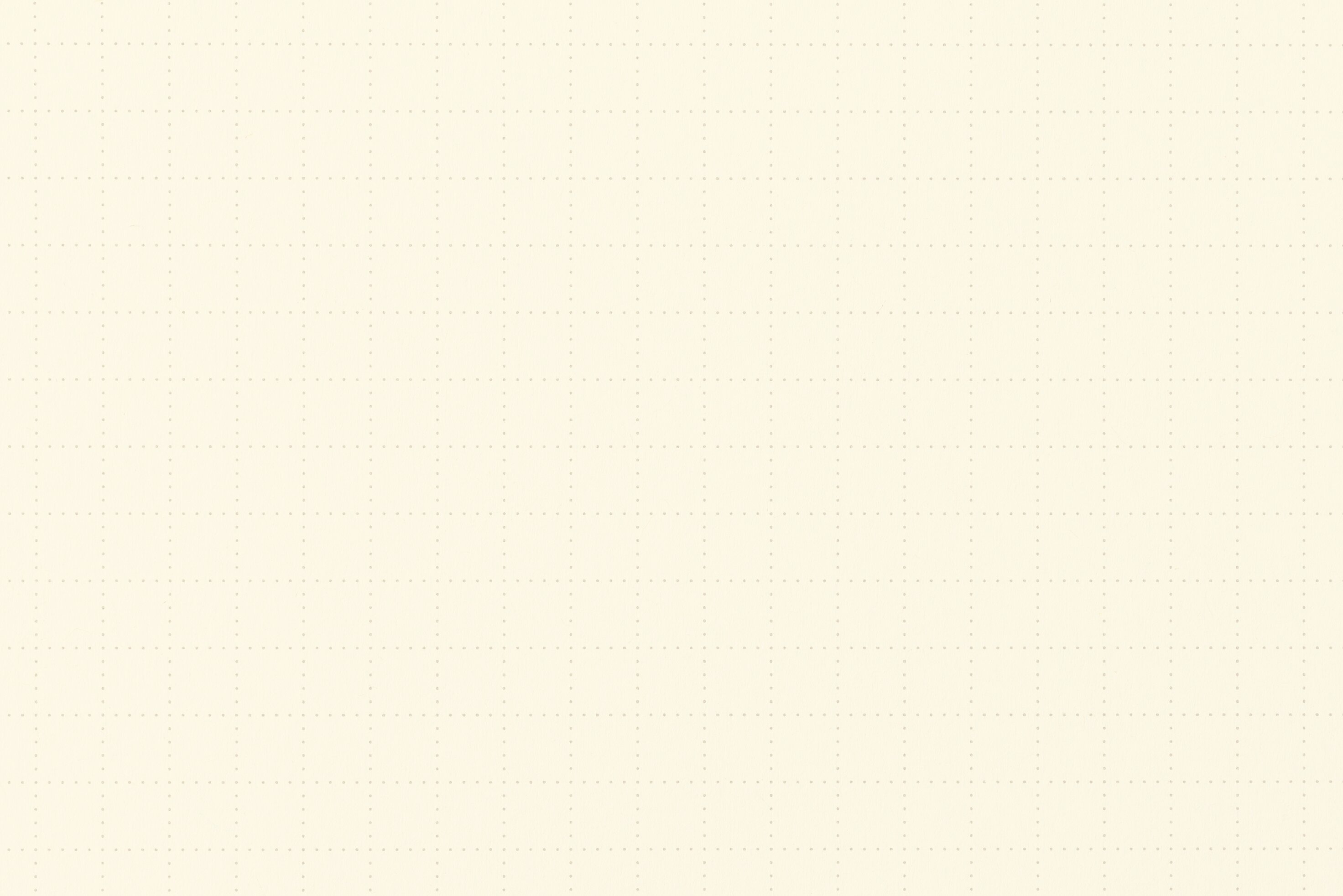 HẸN GẶP LẠI CÁC EM
 TRONG BÀI HỌC SAU!
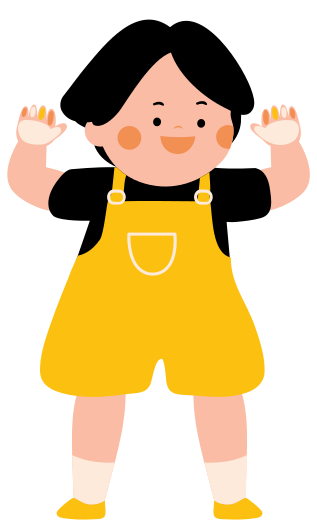 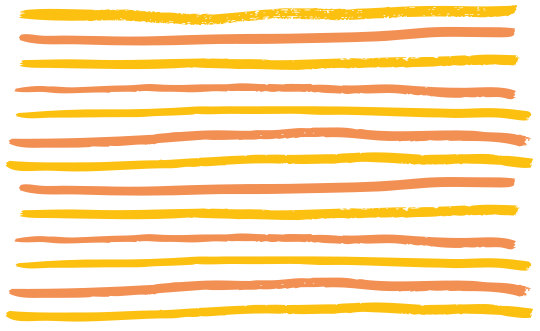